সবাইকে 
শুভেচ্ছা ও অভিনন্দন
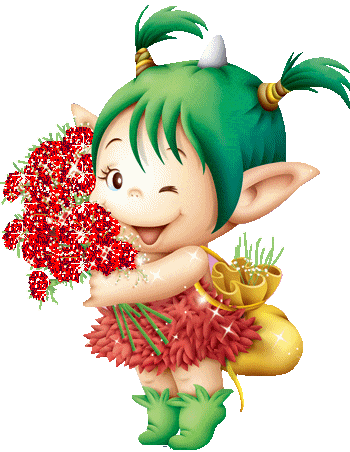 পরিচিতি
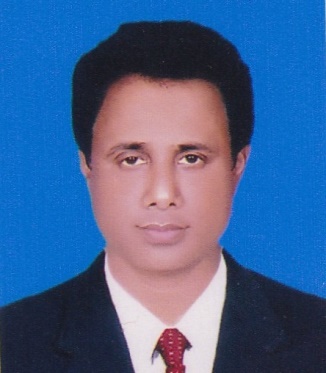 মোঃ আঃ কাদির আকন্দ
সহকারী শিক্ষক (ব্যবসায় শিক্ষা)
পাঁচদোনা স্যার কে.জি, গুপ্ত উচ্চ বিদ্যালয়।
পাঁচদোনা, নরসিংদী। 
ফোনঃ০১৭৪৬১১৪৮৭৪
ব্যবসায় উদ্যোগ
৯ম শ্রেণি
সময়ঃ ৫০ মিনিট
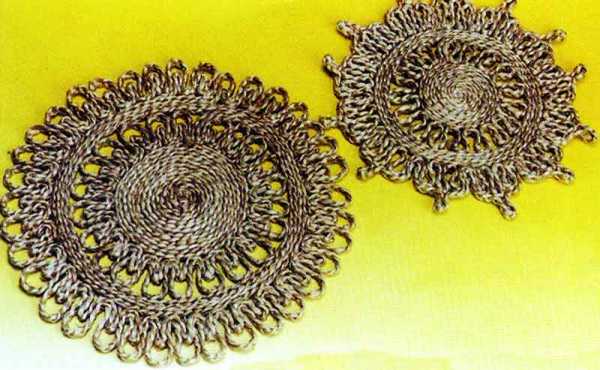 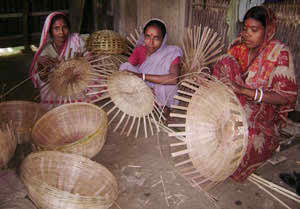 কুটির শিল্প
ঝুড়ি বানাচ্ছে
পাটের তৈরি ম্যাট
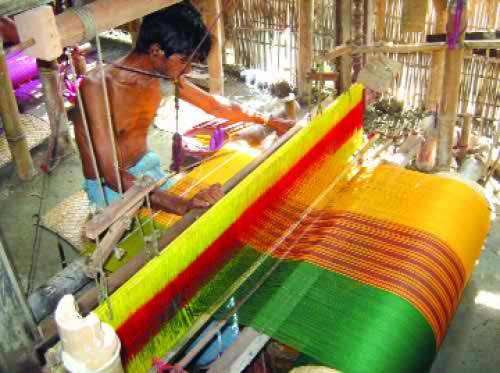 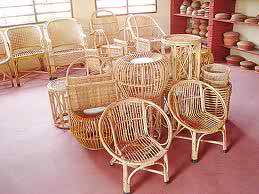 বেতের আসবাবপত্র।
তাঁতী কাপড়  বুনছে
কুটির শিল্প
অধ্যায়ঃ ৭ম
(শিল্প)
পৃষ্ঠা নং-( ৮৩-৮৪)
শিখনফল
এ পাঠ শেষে শিক্ষার্থীরা -
কুটির শিল্প কী তা বলতে পারবে।
কুটির শিল্পের ক্ষেত্রসমূহ চিহ্নিত করতে পারবে।
কুটির শিল্পের গুরুত্ব ব্যাখ্যা করতে পারবে।
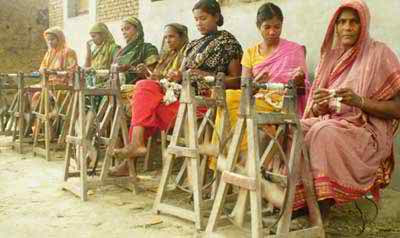 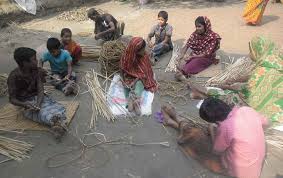 মহিলারা সূতা কাটছে
পরিবারের সদস্য
পরিবারের সদস্য নিয়ে যেসব শিল্প প্রতিষ্ঠান গড়ে ওঠে সেসব প্রতিষ্ঠানকে কুটির শিল্প বলে।
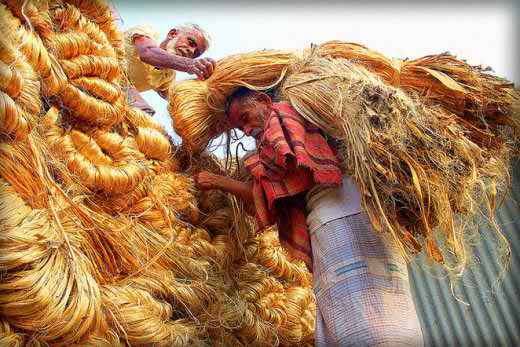 বেত শিল্প
পাট শিল্প
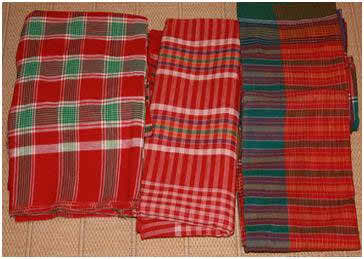 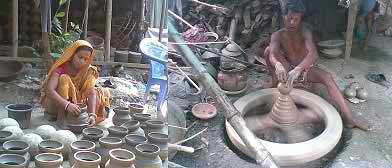 মৃৎ শিল্প
বস্ত্র শিল্প
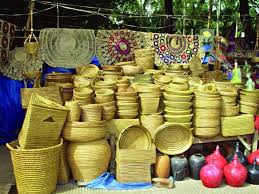 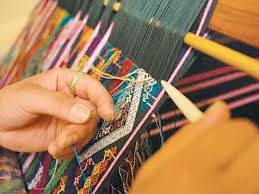 বাঁশ শিল্প
হস্ত শিল্প
কুটির শিল্পের ক্ষেত্র
বেত শিল্প
বেতের ঝুড়ি, বাল্বশেড, চায়ের ট্রে, দোলনা ইত্যাদি।
পাট শিল্প
স্কুল ব্যাগ, দেয়াল মাদুর, শিকা, কার্পেট, থলে ইত্যাদি।
মৃৎ শিল্প
ফল, ফুল, পুতুল, শোপিস, ফুলদানী, ফুলেরটব ইত্যাদি।
বস্ত্র শিল্প
শাড়ি, লুঙ্গি, থ্রীপিস, চাদর, শীতবস্ত্র, গামছা, ইত্যাদি।
বাঁশ শিল্প
ঢালা, কুলা, চালুন, ঝুড়ি, ফুলদানী, চাটাই ইত্যাদি।
হস্ত শিল্প
শীতল পাটি, নকশী কাঁথা, উলের সোয়েটার, সতরঞ্জি ইত্যাদি।
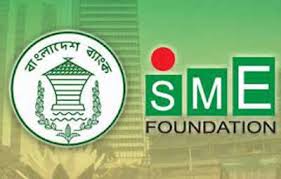 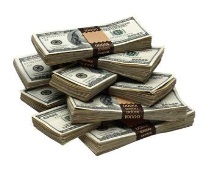 বৈদেশিক মুদ্রা
বাংলাদেশ ব্যাংক
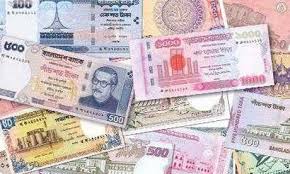 বাংলাদেশী মুদ্রা
গুরুত্ব
নানা রকমের কুটির শিল্প আমাদের দেশকে করেছে সমৃদ্ধ। বিভিন্ন অঞ্চলের কুটির শিল্প এত বেশি সুনাম অর্জন করেছে, যার কারণে দেশে বিদেশে এদেশের কুটির শিল্পের পণ্যের দারুন চাহিদা, তাই এদেশের বেশির ভাগ পণ্য বিদেশে রপ্তানি করে প্রচুর বৈদেশিক মুদ্রা অর্জনে সহায়ক। অতএব দেশের অর্থনৈতিক উন্নয়নে কুটির শিল্পের গুরুত্ব অপরিসীম।
দলীয় কাজ
মাছরাঙা দল :
কুটির শিল্প দেশের একমাত্র মূল চালিকা শক্তি-মূল্যায়ন কর।
প্রজাপতি দল :
একমাত্র কুটির শিল্পের মাধ্যমে দেশের সমৃদ্ধি সম্ভব-বিশ্লেষণ কর।
মূল্যায়ন
কাদের সহযোগিতায় কুটির শিল্প গড়ে উঠে?
কুটির শিল্পের জন্য সর্বোচ্চ জনবল কতজন?
ঝিনুক দ্বারা উৎপাদিত কয়েকটি  দ্রব্যের নাম বল।
কেমিক্যাল দ্বারা উৎপাদিত কয়েকটি  দ্রব্যের নাম বল।
আমাদের দেশের কোন কোন অঞ্চলে কুটির শিল্প গড়ে ওঠেছে?
বাড়ির কাজ
“দেশের অর্থনৈতিক উন্নয়নে কুঠির শিল্পের অবদান অপরিসীম”-উত্তরের স্বপক্ষে যুক্তি দাও।
সবাই ভালো থেকো
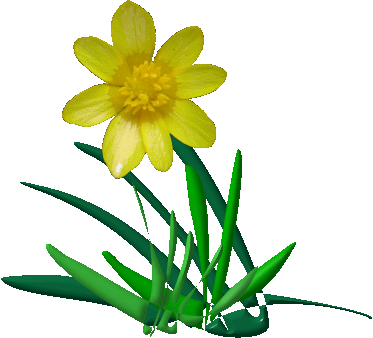